Reusable maps and graphs from ECDC Communicable Disease Threats ReportWeek 51, 2023
You are encouraged to reuse our maps and graphs for your own purposes and are free to translate them, provided the content is not altered and the source is acknowledged.
Proportion of sequences belonging to BA.2.86 lineages per sample collection week, reported by EU/EEA countries to GISAID EpiCoV as of 18 December 2023
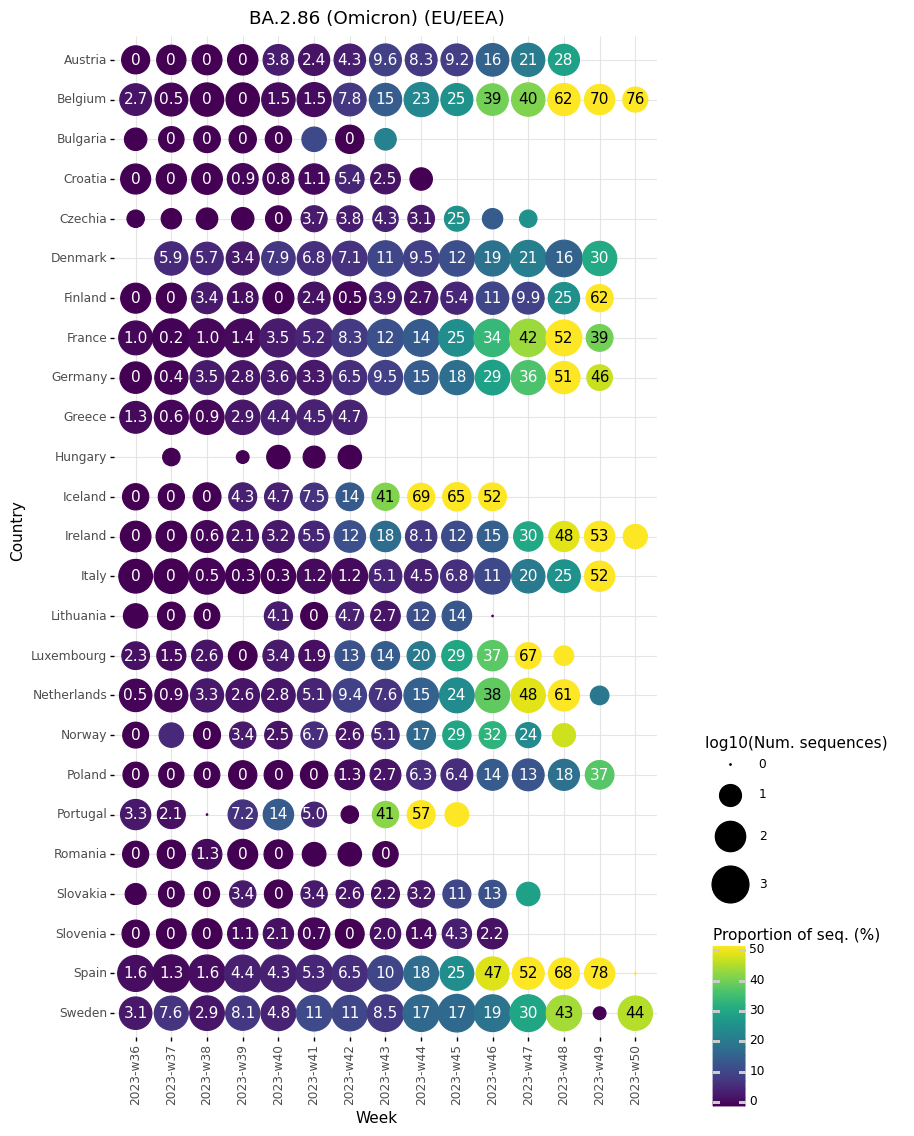 2
Geographical distribution of cholera cases reported worldwide from September to November 2023
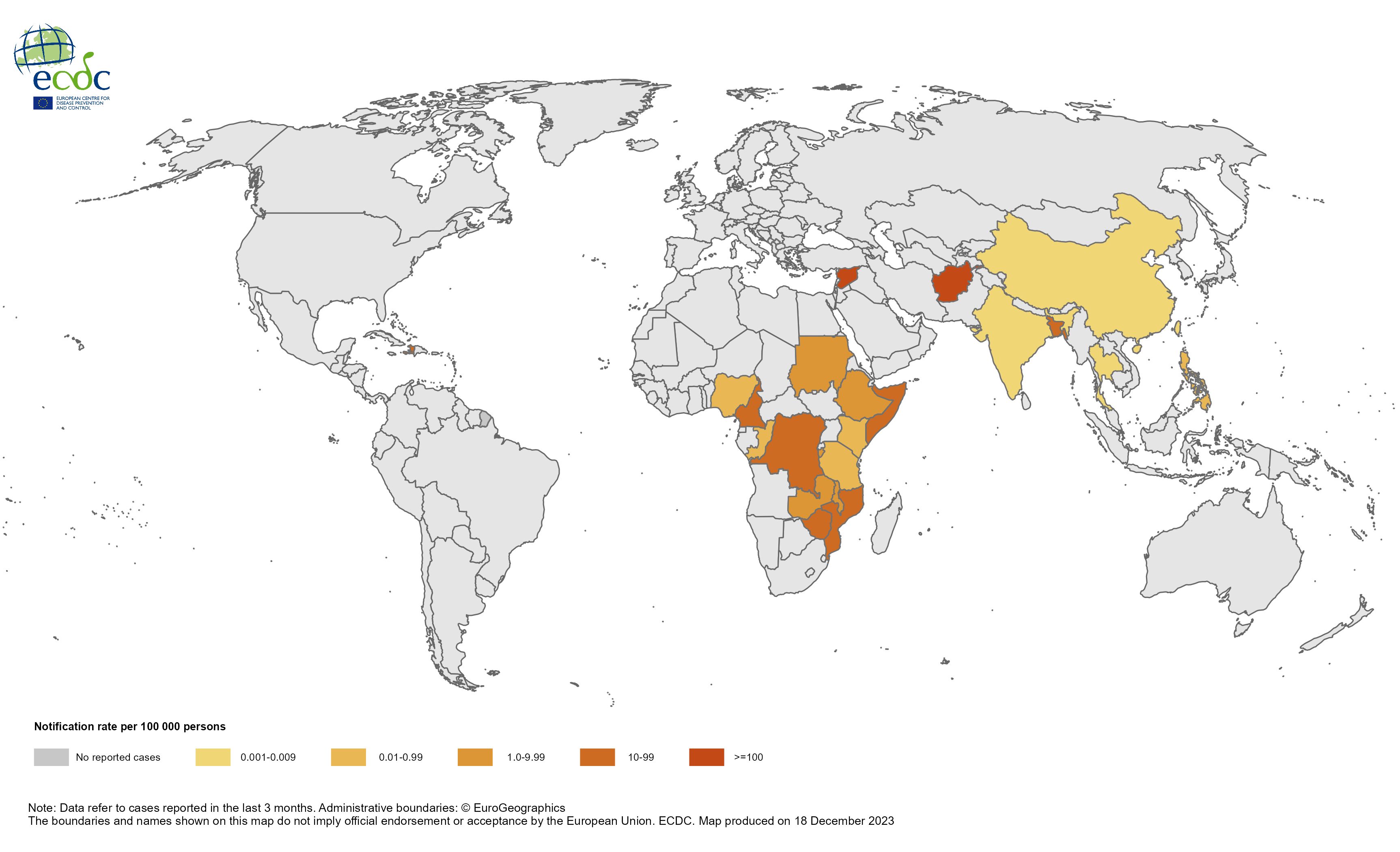 3
Geographical distribution of cholera cases reported worldwide from December 2022 to November 2023
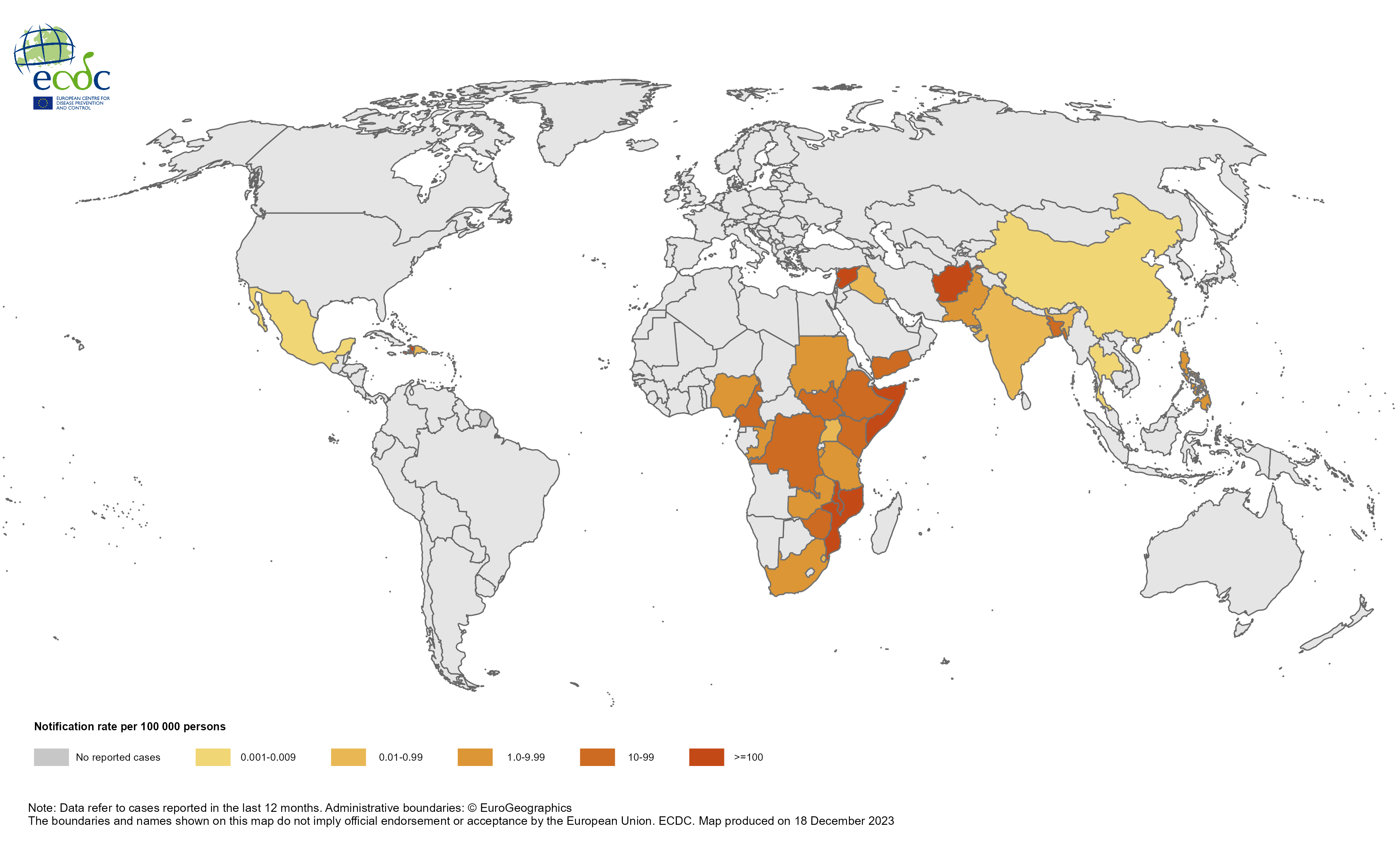 4